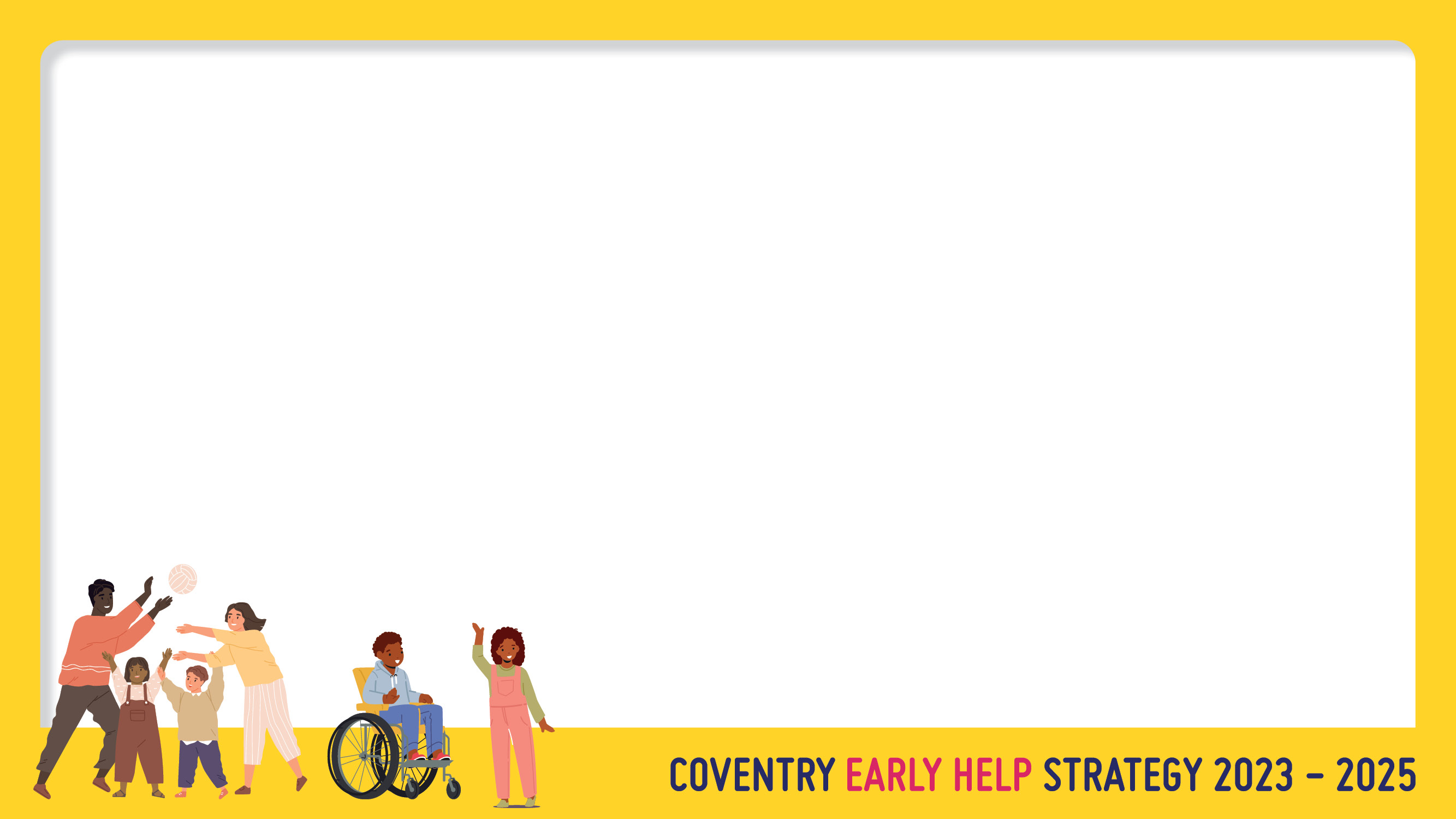 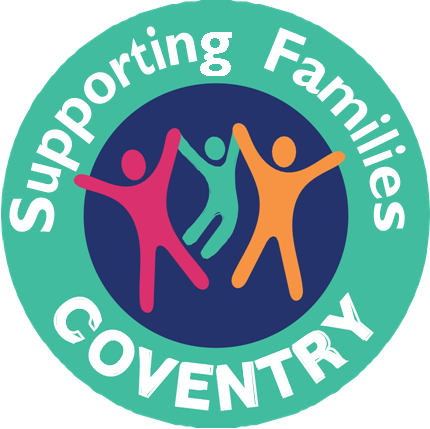 Having Necessary Conversations
Talking to children & adults is integral to early help.
It is recognised that some conversations can be difficult but none the less are necessary.

Feeling confident & comfortable to have these conversations is very important.
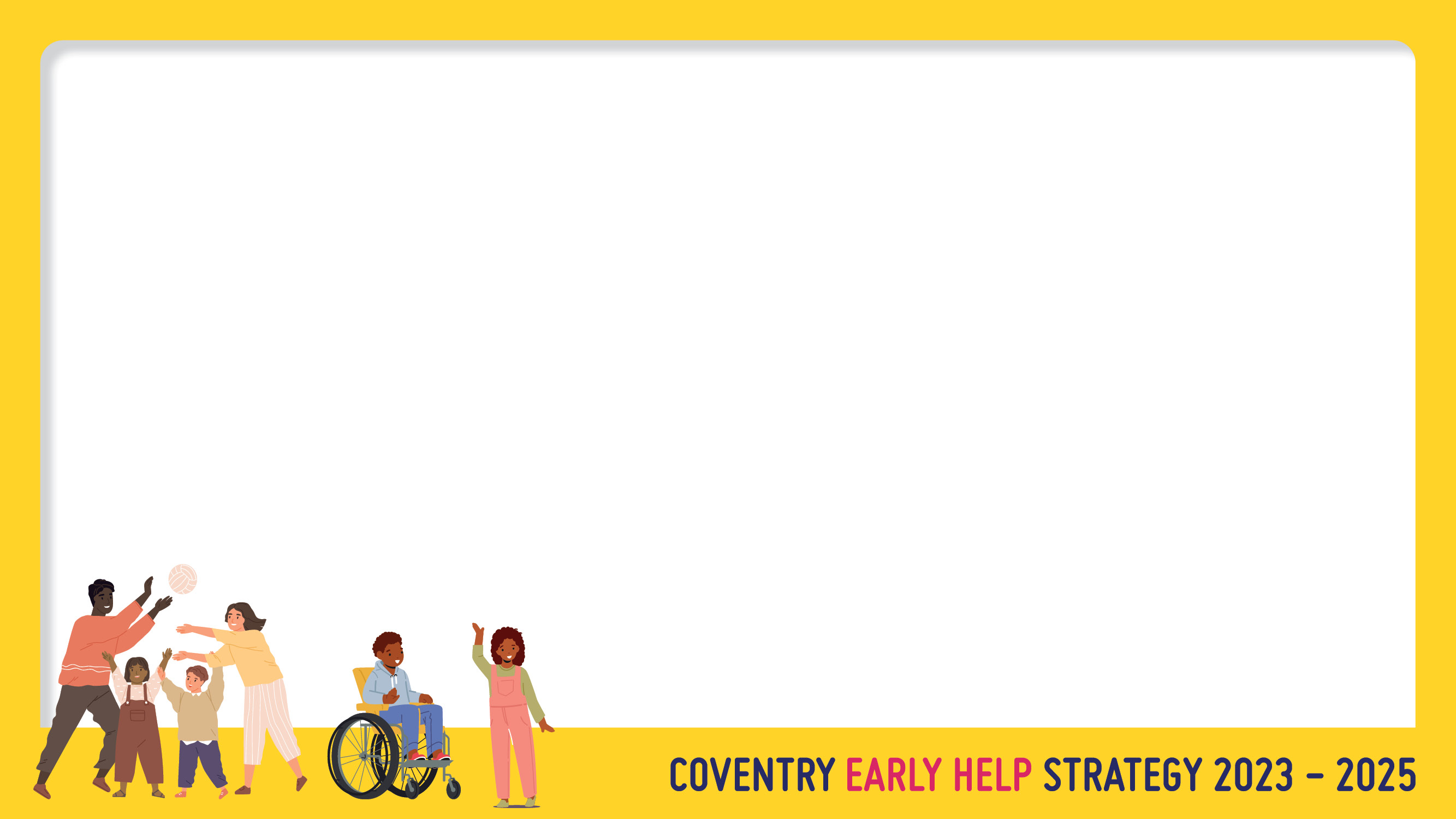 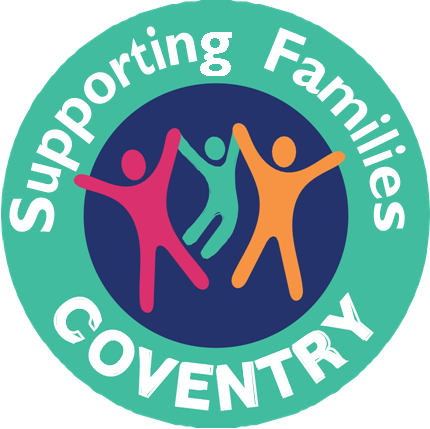 Having Necessary Conversations
It is worth considering the time and place to have the conversation:
Is it a good time for the parent, are they in a rush or do they have things to do?
Can you talk in a quiet, private, safe space?
Are you talking on the telephone, is this appropriate?
Are you in a place where you won’t be disturbed?
Is their home the best place to have a conversation?
Think about a neutral space? IE the local Family Hub.
Is there a language barrier or disability to consider?
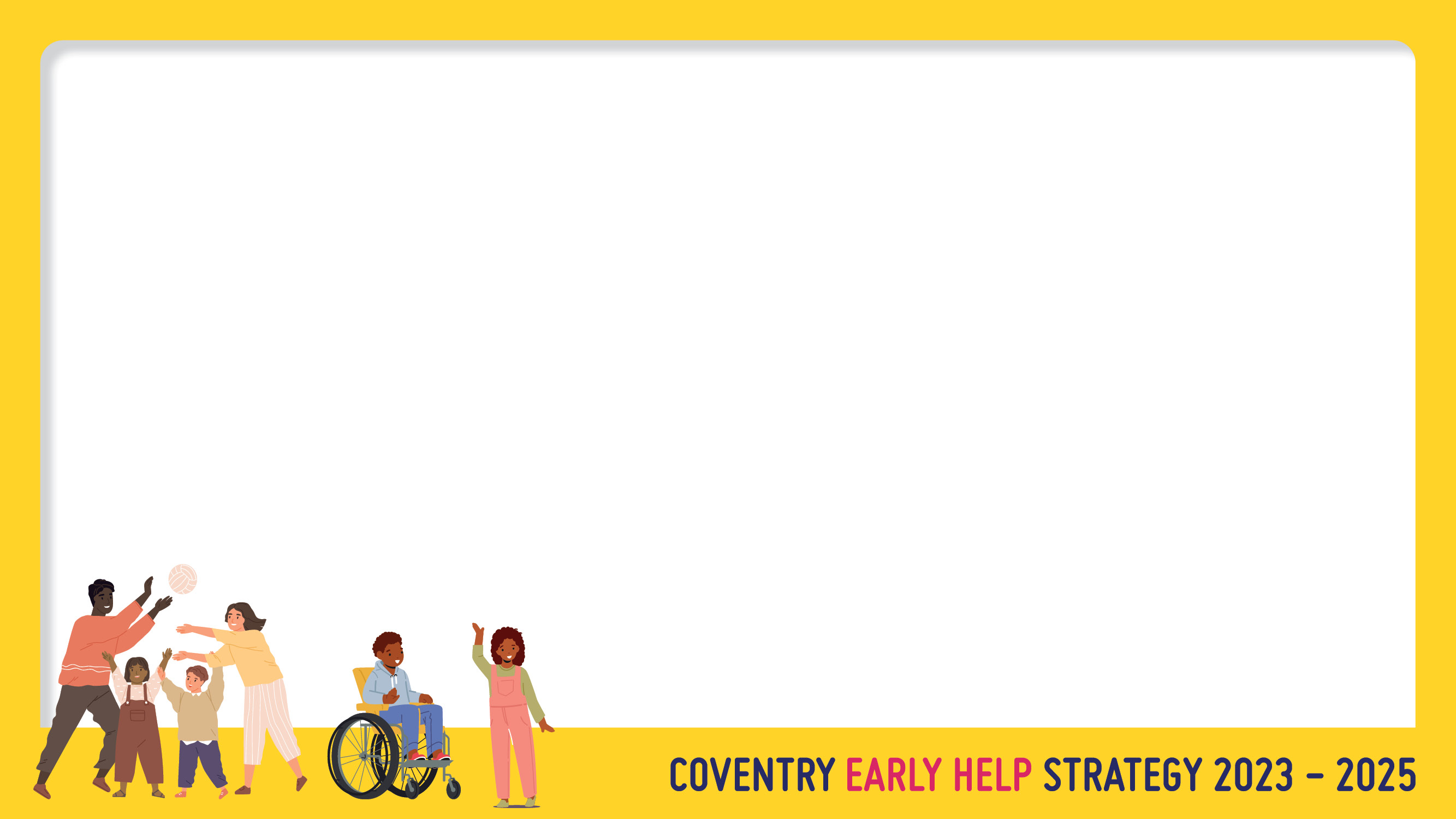 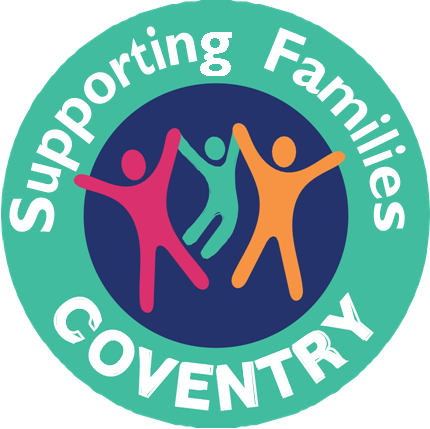 Having Necessary Conversations
There are many different types of questions you can ask, depending on the types of information you are looking for.

It is always worth thinking about the way the question is asked, as this may lead to a negative or positive response.
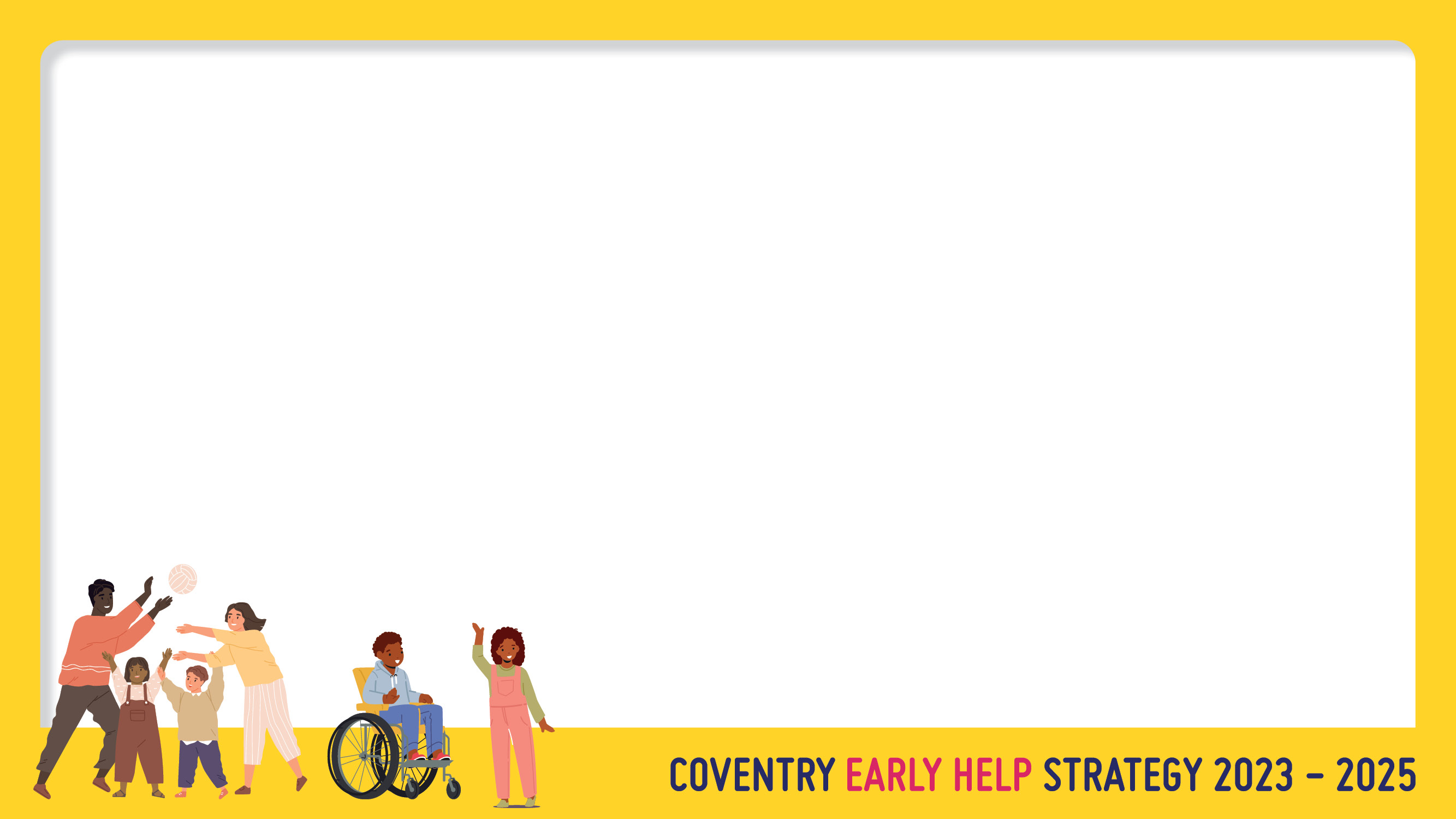 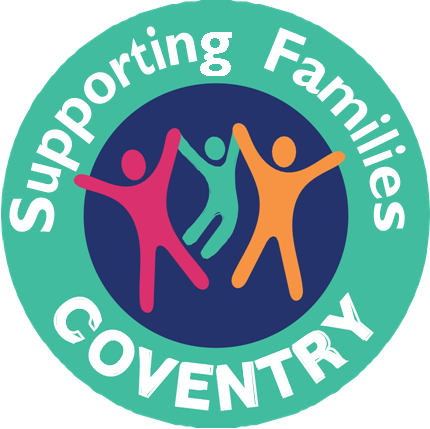 Here are some example of the style of question
that might create barriers, and lead to 
non-engagement​.
Questions that allow professional 
curiosity and build trusting
relationships.
Was your partner violent towards you? 		Tell me about your relationship with your partner? 
   

Why are you late again? 				How was this morning for you?  							

Do you need parenting support? 			I know parenting can be hard; what do you find the 						hardest part?
you could ask
you could ask
you could ask
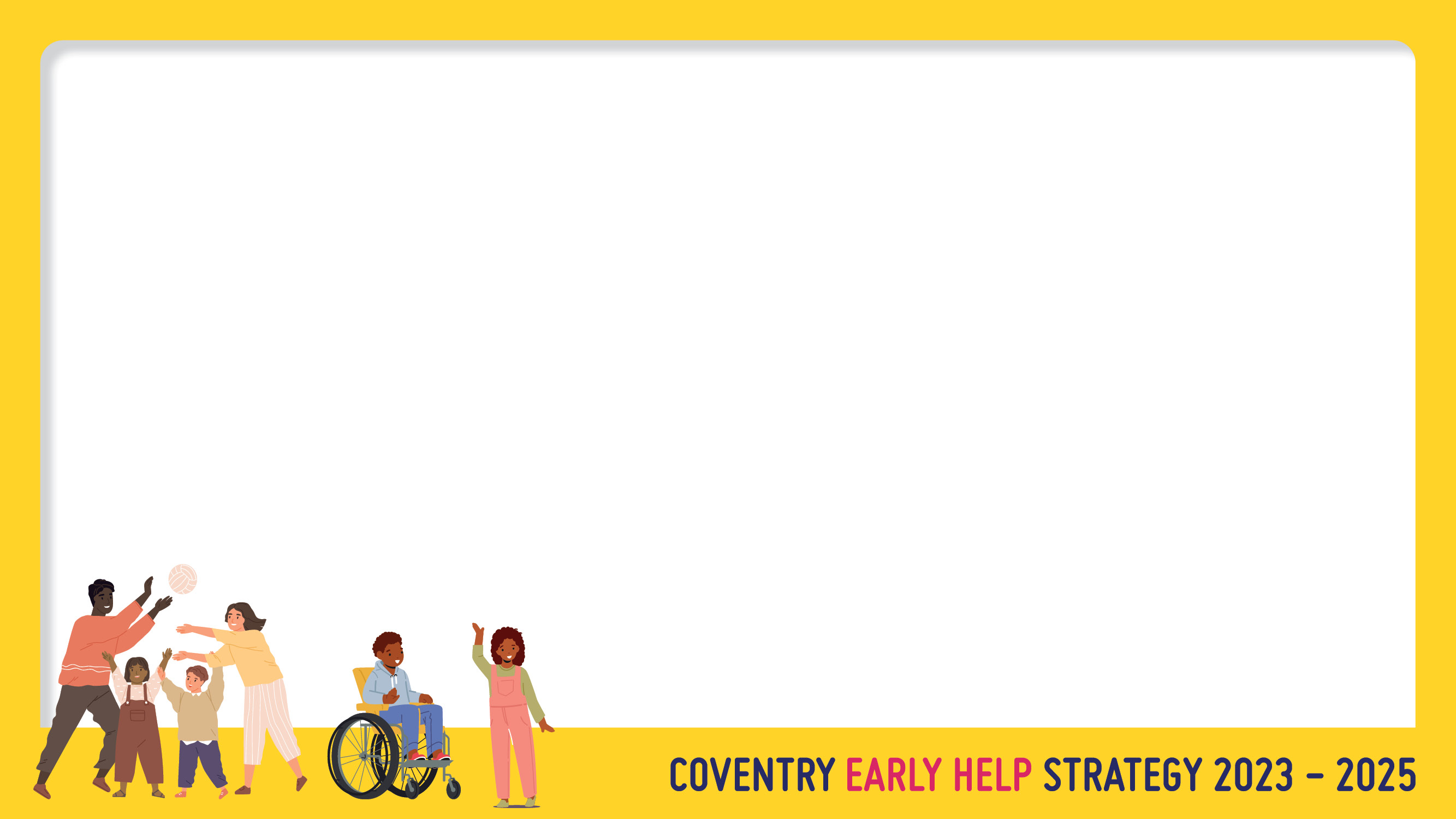 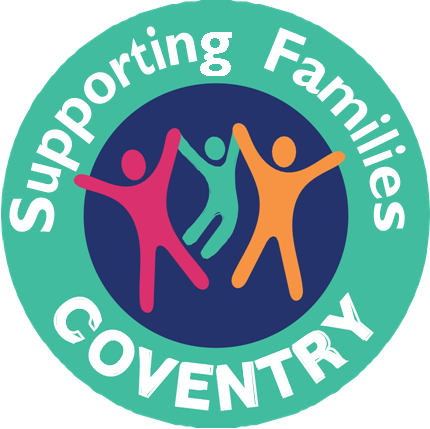 There are many  types of questions
you can ask, the following slides give some examples. 
Please take a look and see if any of these types of questions can help when talking to a family.
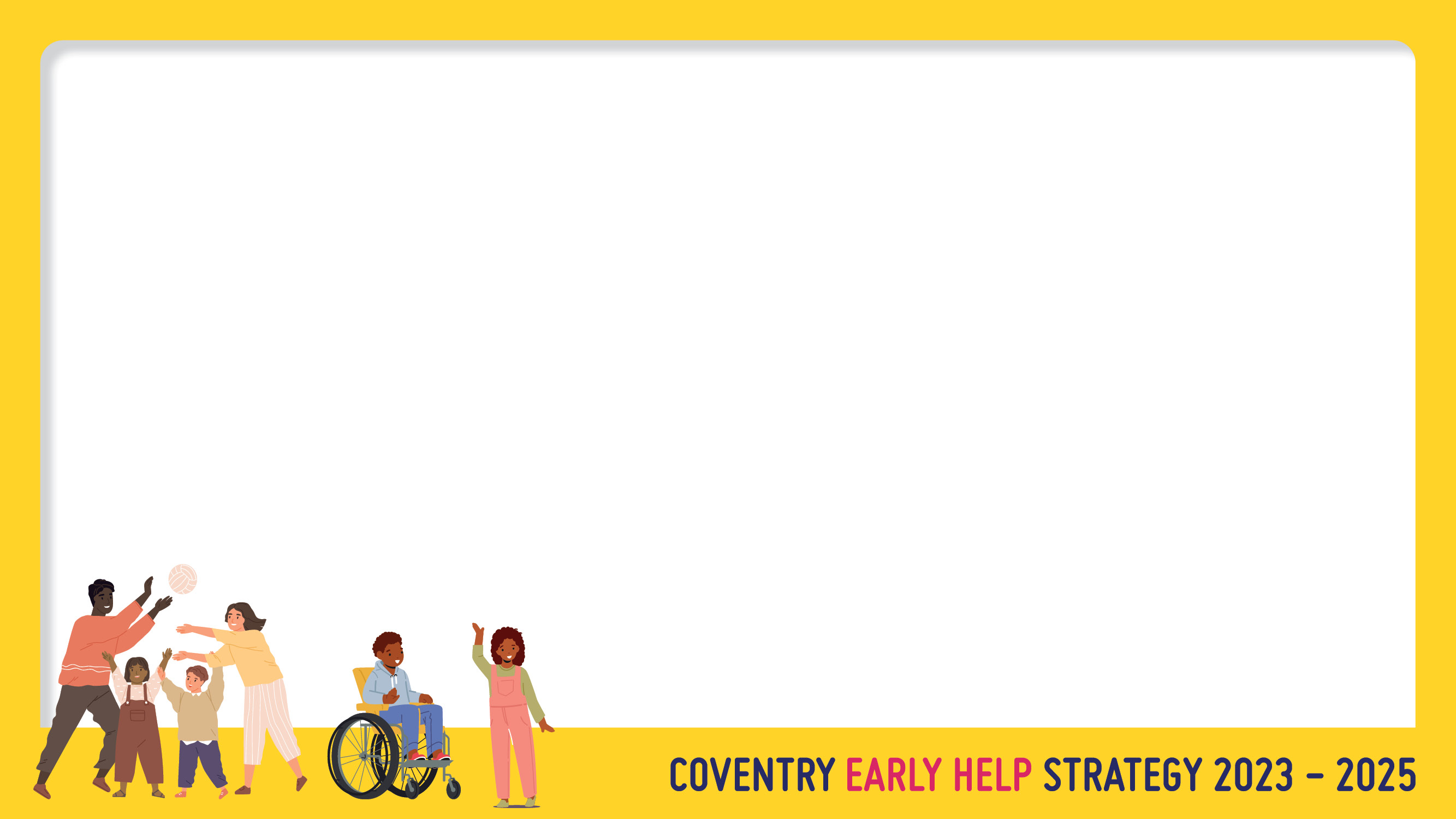 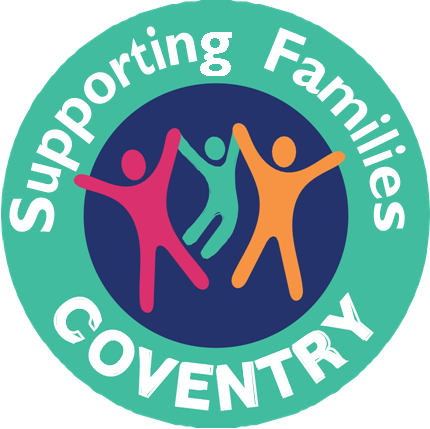 Open questions 
Open questions are the opposite of closed questions in that they facilitate lengthier, more thoughtful answers and discussions among groups. 

These questions don’t invite “yes” or “no” responses and instead encourage the listener to respond with detail.
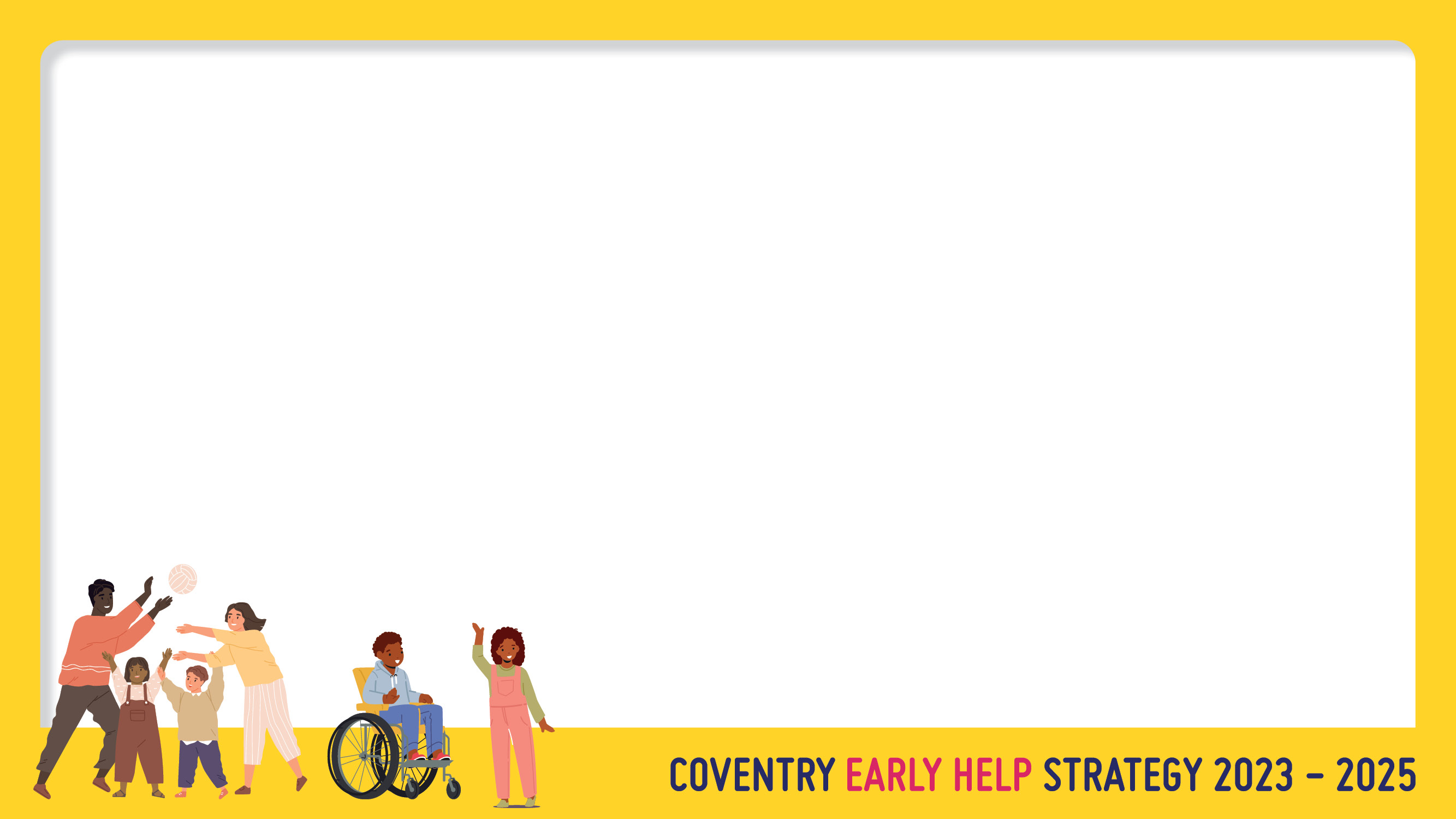 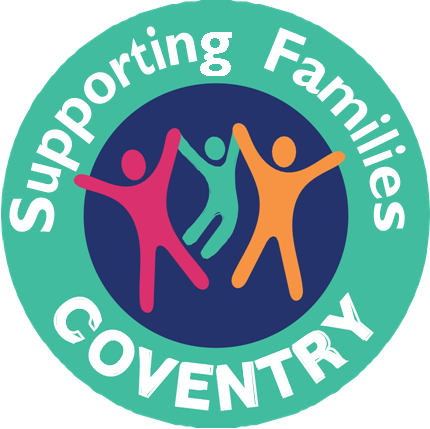 Funnel questions
Unlike other types, funnel questions are always a series of questions. Their sequence mimics a funnel structure in that they start broadly with open questions, then segue to closed questions. The sequence can also take the opposite form, such as starting narrowly with straightforward closed questions and broadening into subjective open questions. Consider this sequence of example funnel questions: 
Did you enjoy the presentation?
What did you like most about it?
What sorts of things would you have liked to add to the presentation?
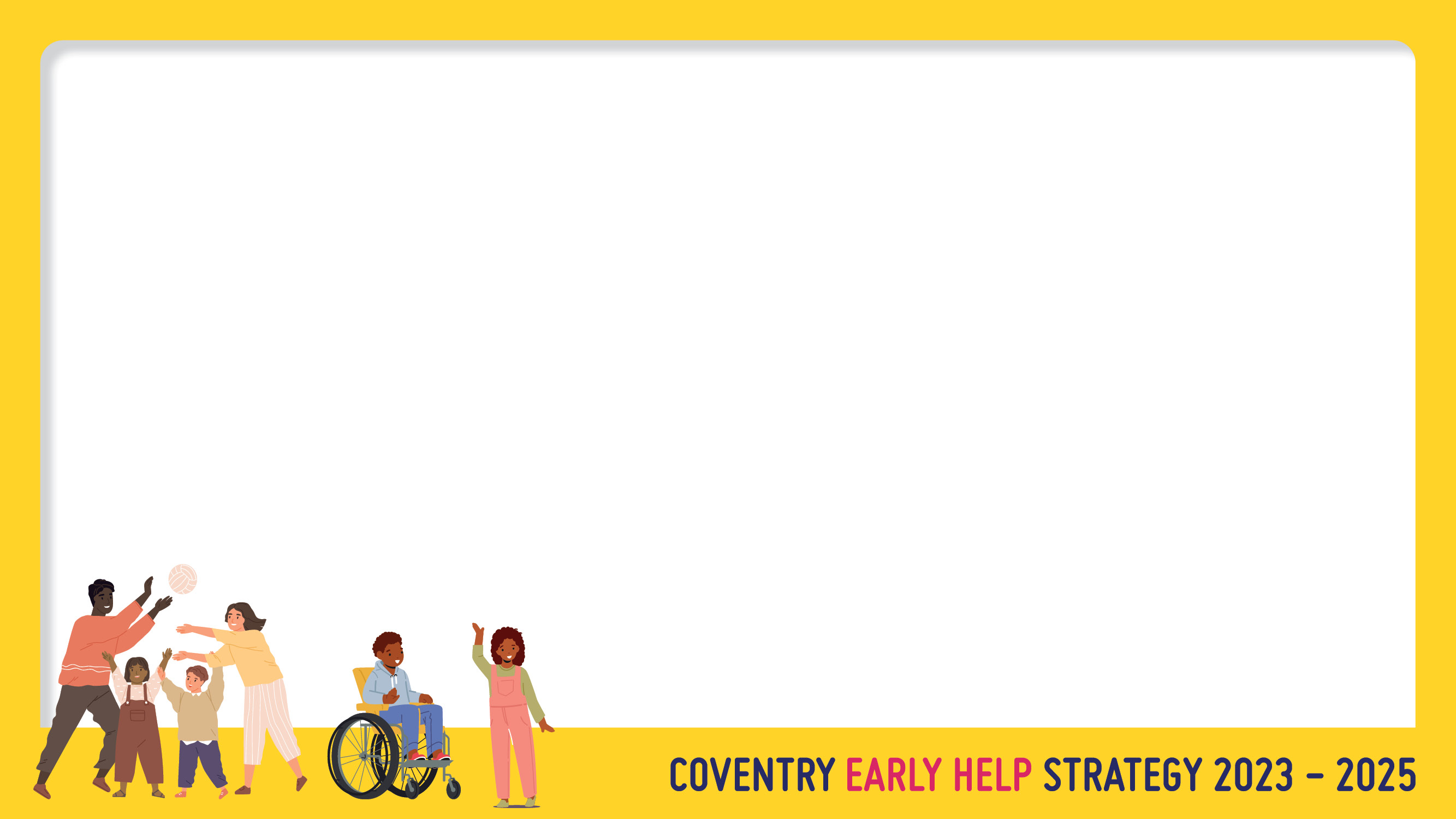 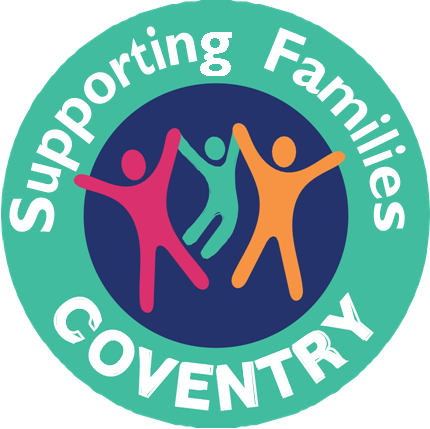 Leading questions
Leading questions encourage the listener to provide a specific response. Often, speakers phrase these questions to encourage the listener to agree with them. It’s a good idea to use these questions sparsely, as others may view them as manipulative if you use them frequently or in the wrong context. 

Some examples of leading questions are: 
Don’t you think the assembly went well?
Wouldn’t you like it if you could guarantee automation for that process?
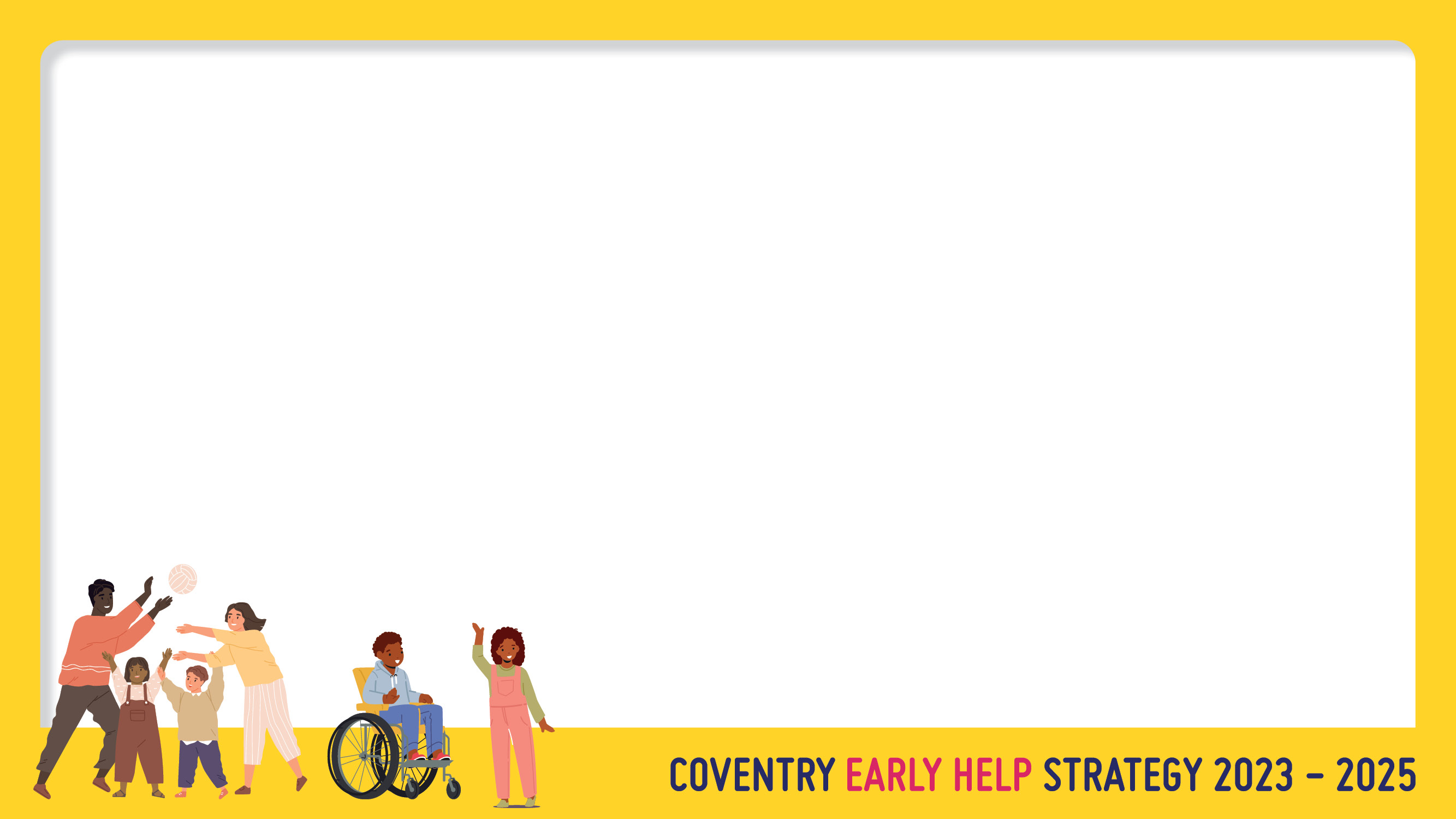 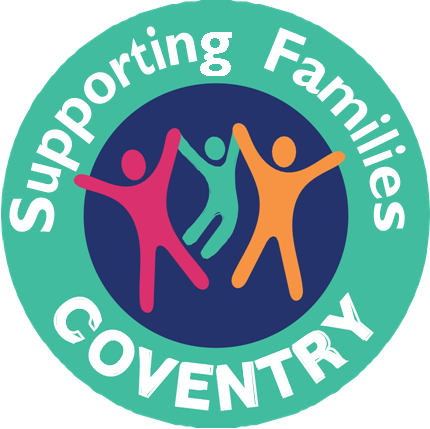 Recall and process questions
While these are two different types of questions, they both relate to gauging the listener’s knowledge. 

A recall question asks the listener to recall a specific fact, such as “What date did you move into your current home?” 

A process question allows the speaker to evaluate the listener’s knowledge in more detail. “Why is this home not suitable?”
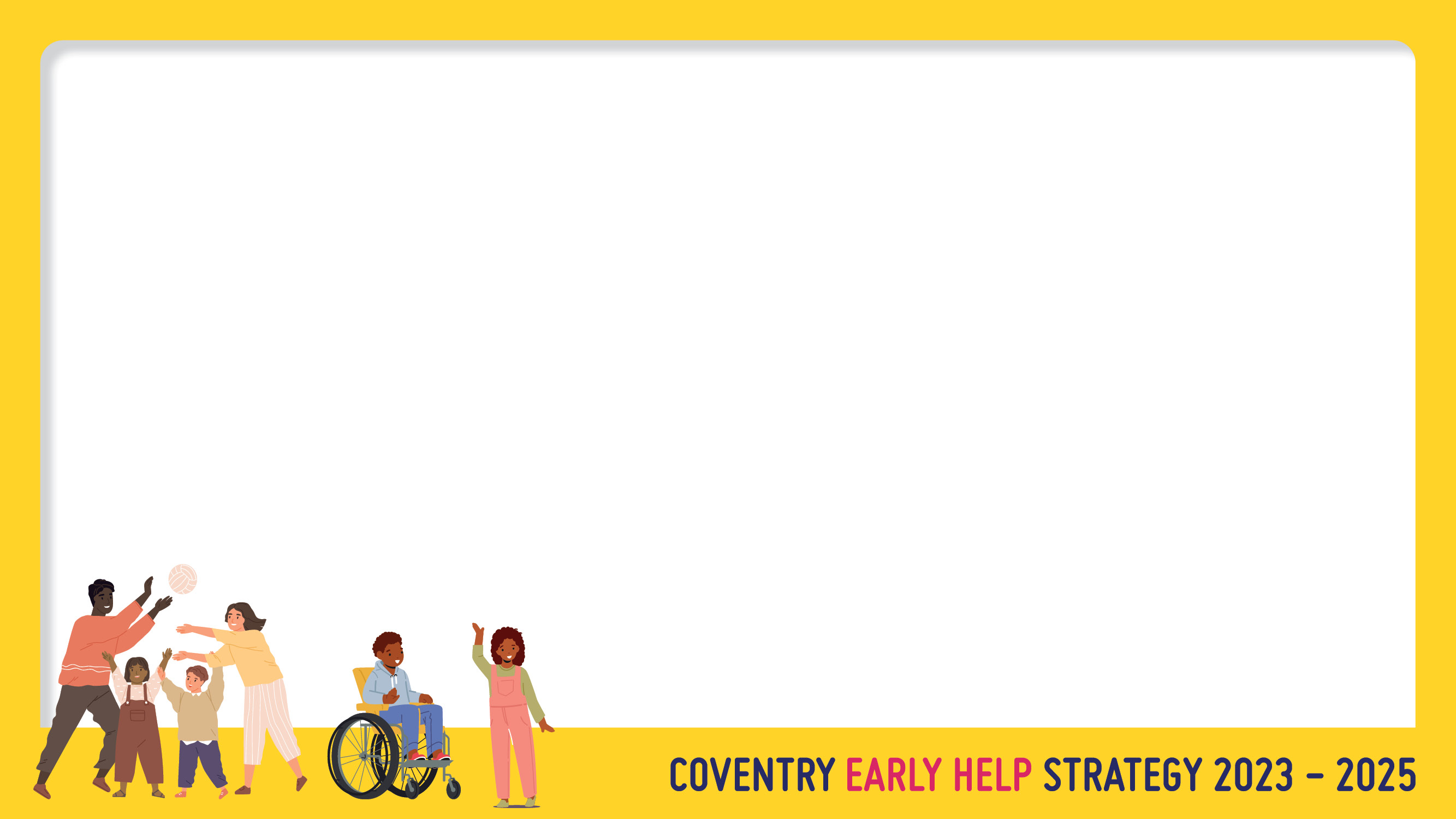 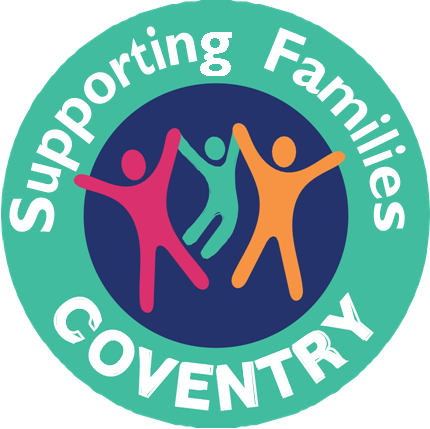 Divergent questions
Divergent questions have no right or wrong answers but rather encourage open discussion. While they are similar to open questions, divergent questions differ in that they invite the listener to share an opinion, especially one that relates to future possibilities.
Consider the following divergent questions:
How might you improve your current financial situation?
    What do you think would happen if your child was to go to school everyday?
   Why don’t school just let him stay at home everyday, what would that look like to you?
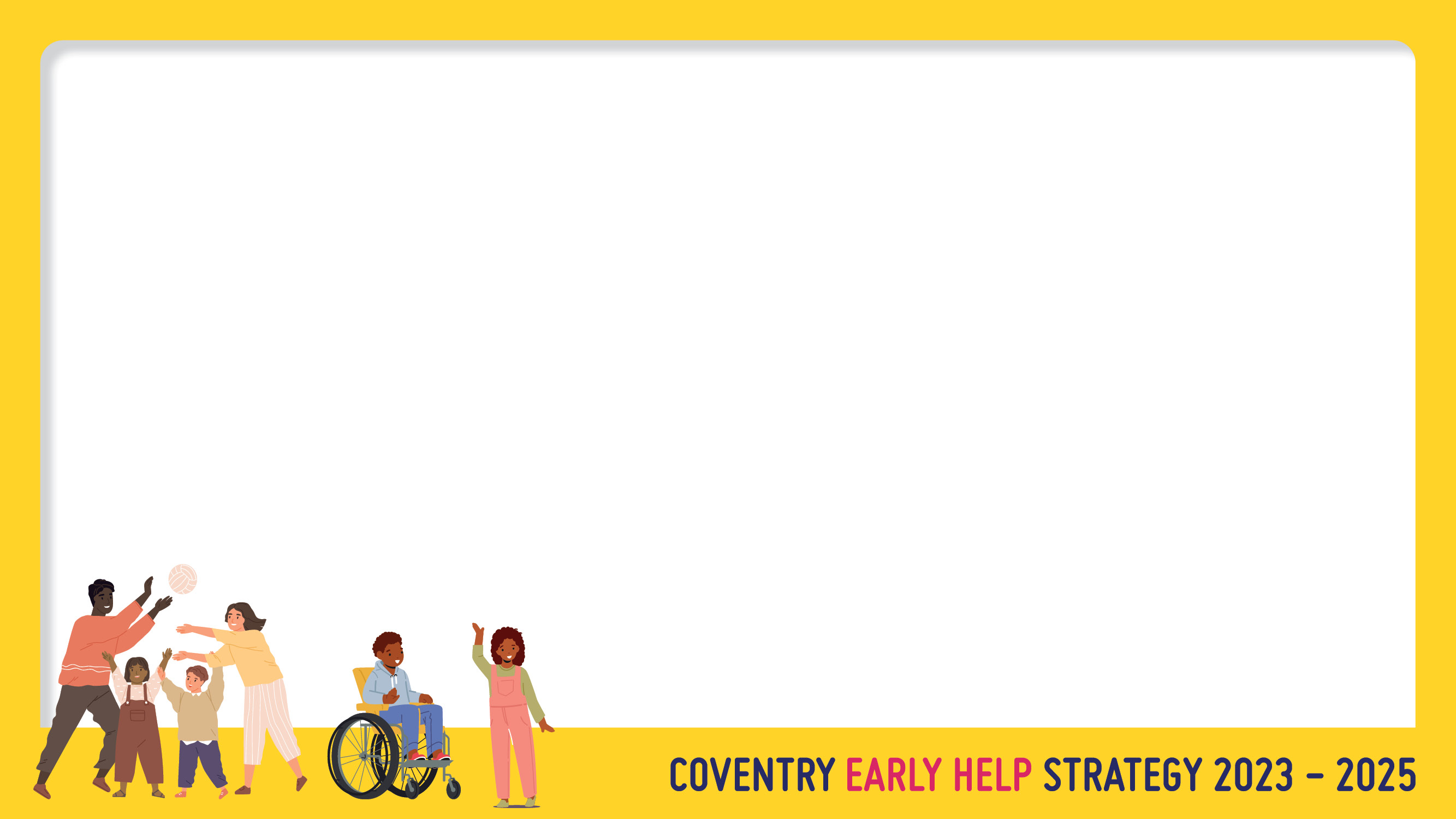 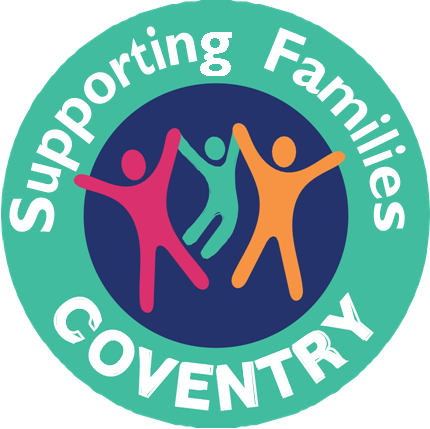 Probing questions
Probing questions are follow-up responses to the listener’s answer to a previous question. Probing questions help speakers understand a listener's perspective, decipher their meaning and encourage more in-depth reasoning. Probing questions include:
Clarifying questions: Clarifying questions help teachers or leaders ensure group members understand the current material. They also help teachers understand what a student is trying to convey through a statement or question, such as asking, "What do you mean by the term 'unfair'?"
Critical awareness questions: Critical awareness questions require listeners to understand and apply information analytically to reach a conclusion. For example, a teacher can ask, "What details do you have to support your answer?"
Refocusing questions: Group leaders or managers may use refocusing questions to help members return to the point of the discussion if answers are becoming unrelated or incorrect. For instance, you could ask, "If that answer is true, how could it affect the future?"
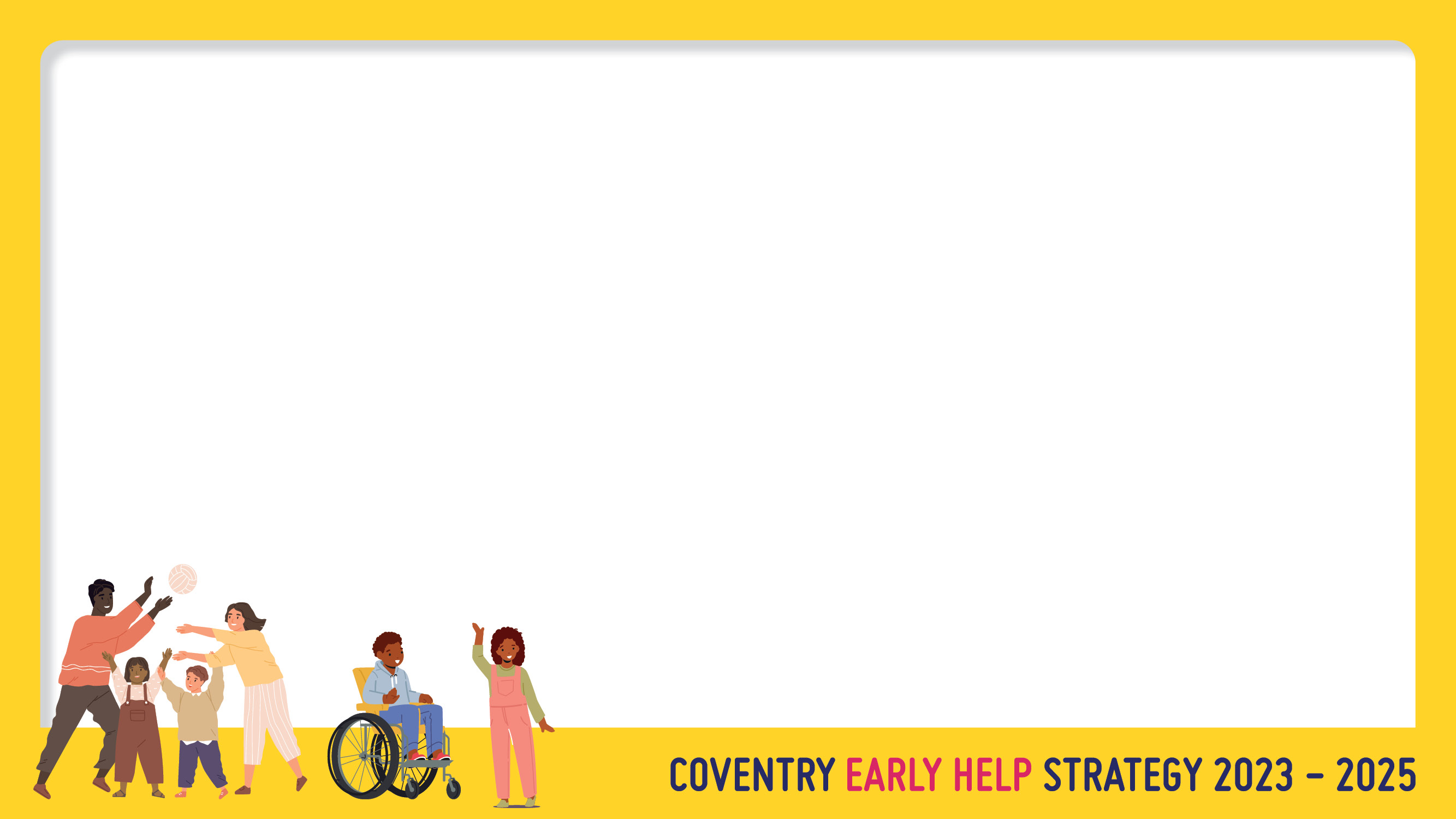 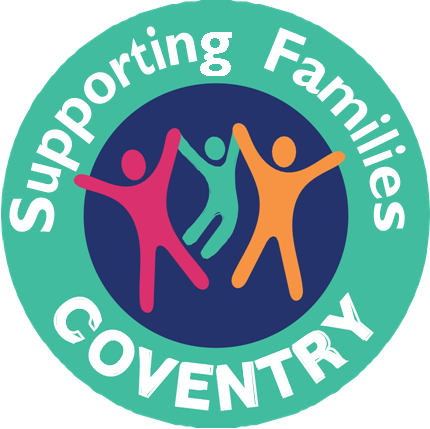 Probing questions –continued

Prompting questions: Prompting refers to helping learners reach the right answer with additional clues or context. For instance, if a group member cannot answer your question about how many product lines your snack company produces, you might interject by asking how many pantry items you sell, followed by how many refrigerated items.
Redirection questions: Teachers can involve more participants and help others think critically about information by allowing other group members to add to, object to or clarify another member's answer. For instance, if Sharon only remembers two of your company's five core values, you could redirect the discussion by saying something like, "Andrew, can you add to Sharon's answer?"
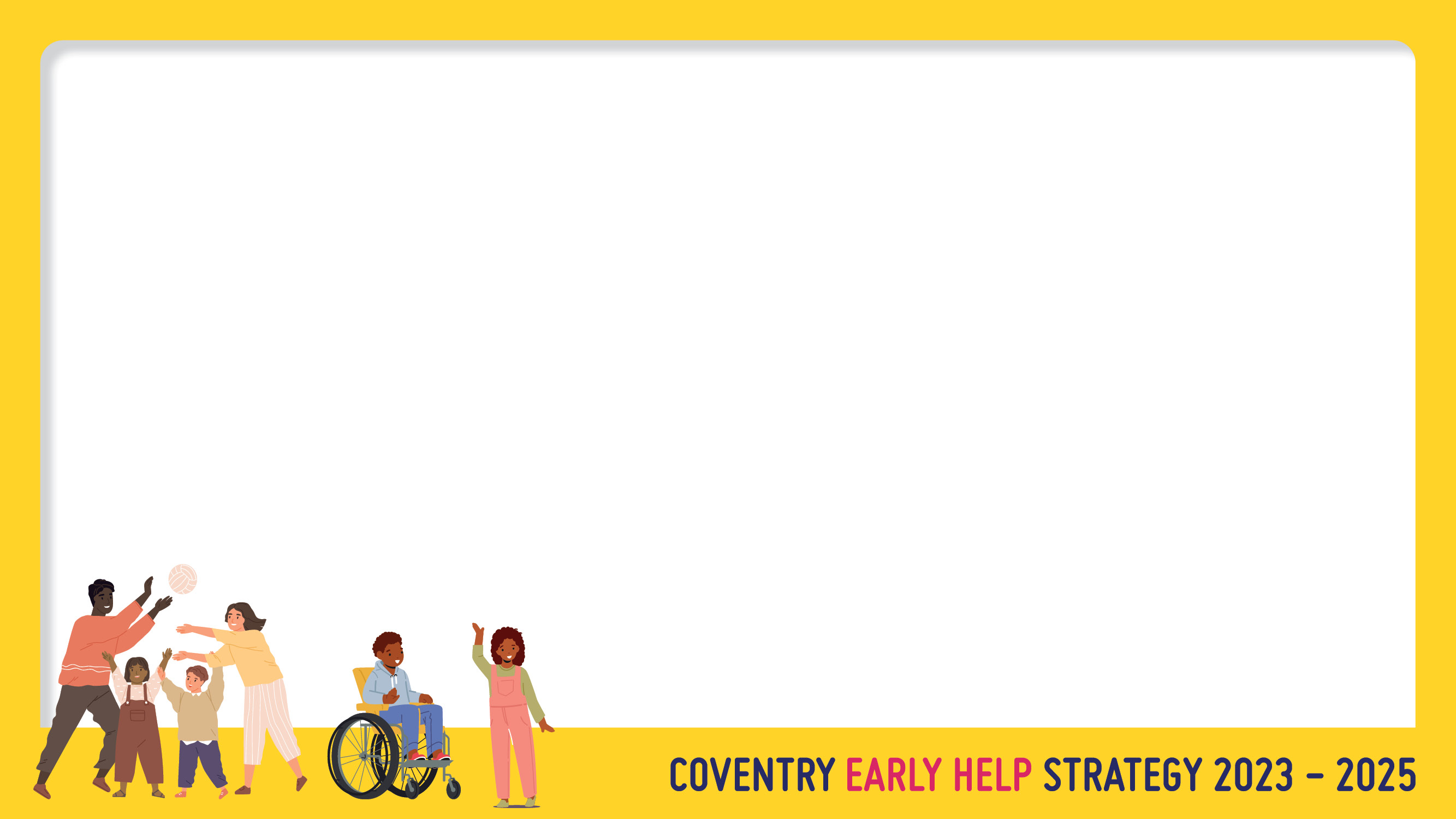 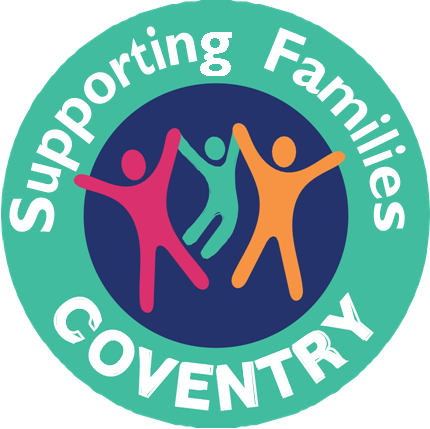 Evaluation questions
Teachers or supervisors use evaluation questions to help students or new employees to use their knowledge to make value judgments or anticipate future events or outcomes when leaders do not provide this information. 
These questions require information organization and analysis.
 For example, you could ask questions such as:
Using what you know about international trade agreements, which company that we've studied brokered the best deal and why?
After reviewing company guidelines, which video showed the most appropriate way to handle the situation?
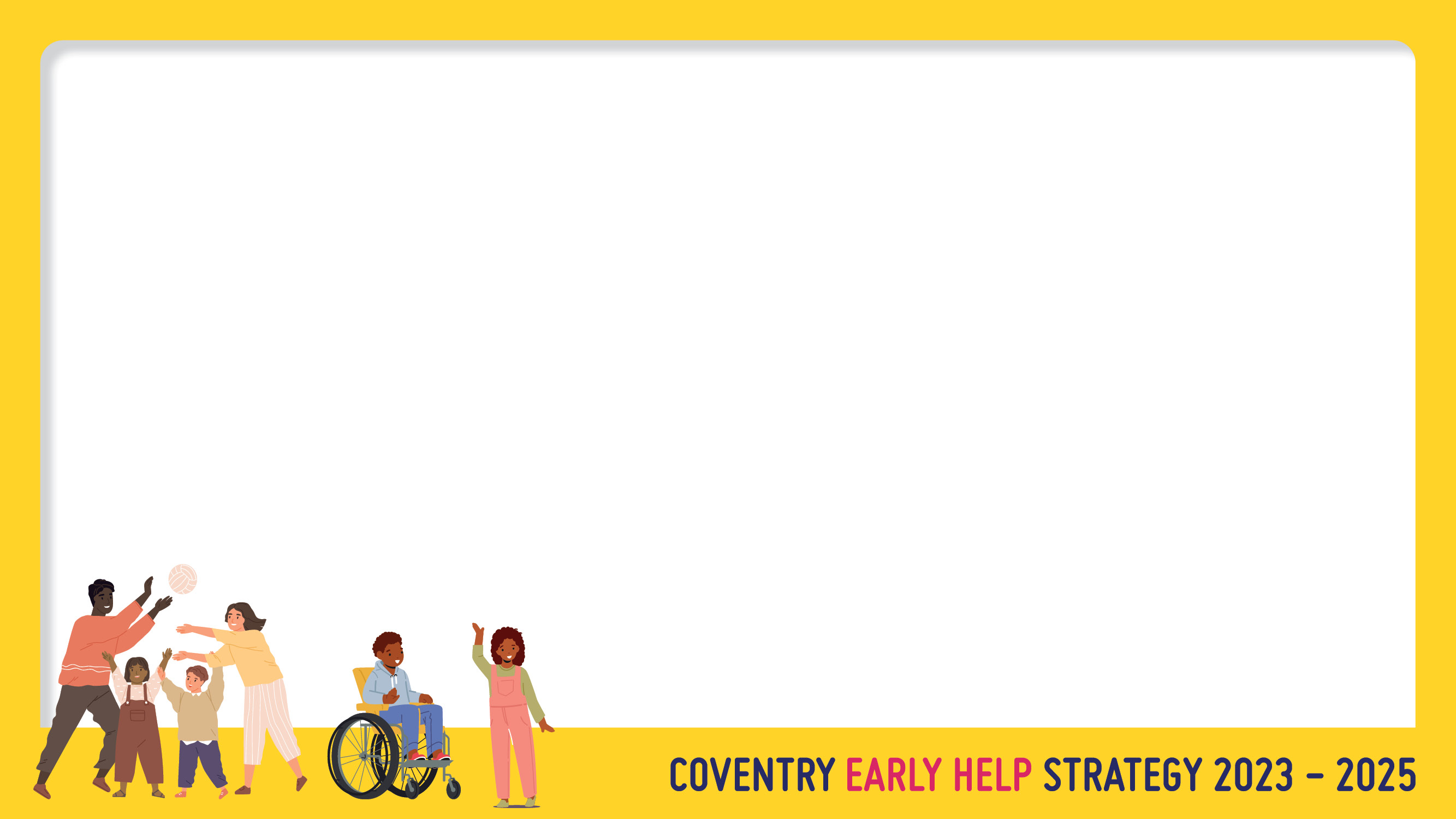 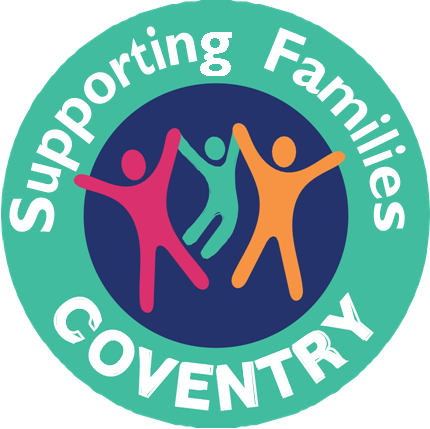 Comparison questions
Comparison questions are higher-order questions that ask listeners to compare two things, such as objects, people, ideas, stories or theories. They require a thorough understanding of the learning material and the ability to identify and describe similarities and differences. Similar to other questions, you’re likely to use comparison questions in an education or training situation. 
You could ask comparison questions like: 
What are the major similarities between owning a franchise and owning an independent business?
Can you compare and contrast standard costing and actual costing?
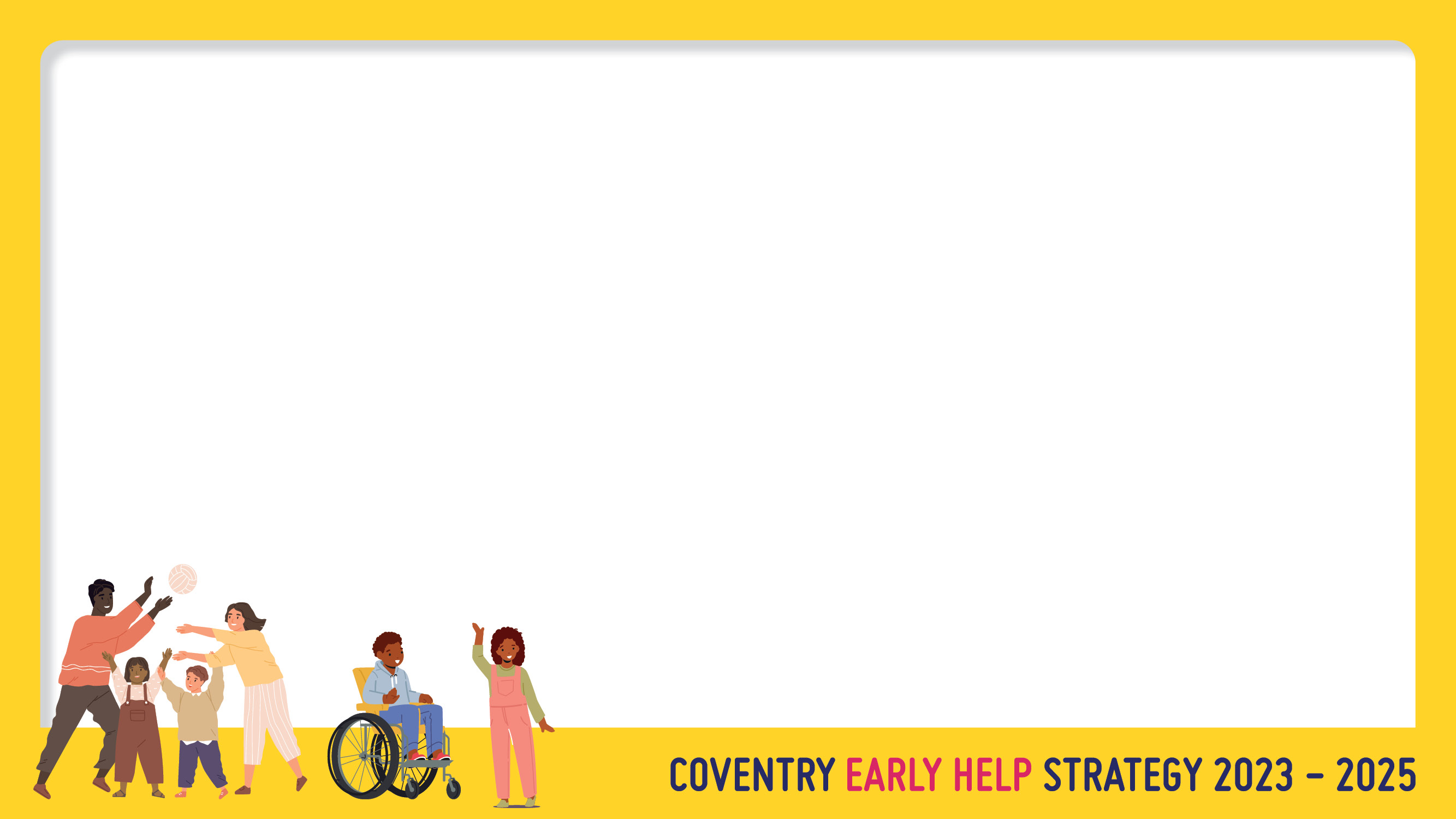 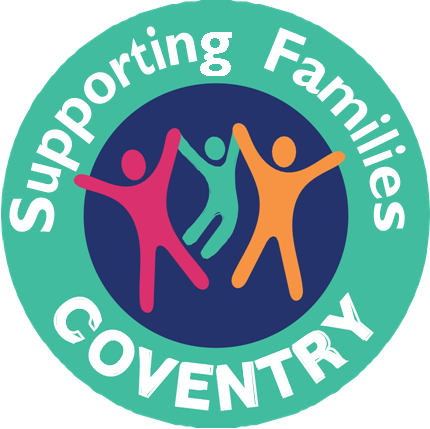 Problem-solving questions
Problem-solving questions present students with a scenario or problem and require them to develop a solution. While these questions are common in job interviews, you can also utilize them in other workplace settings.
For example, you could pose the following questions to parents / carers during the assessment:
How would you diffuse tension between the children?
What would you do if one of your children was upset?
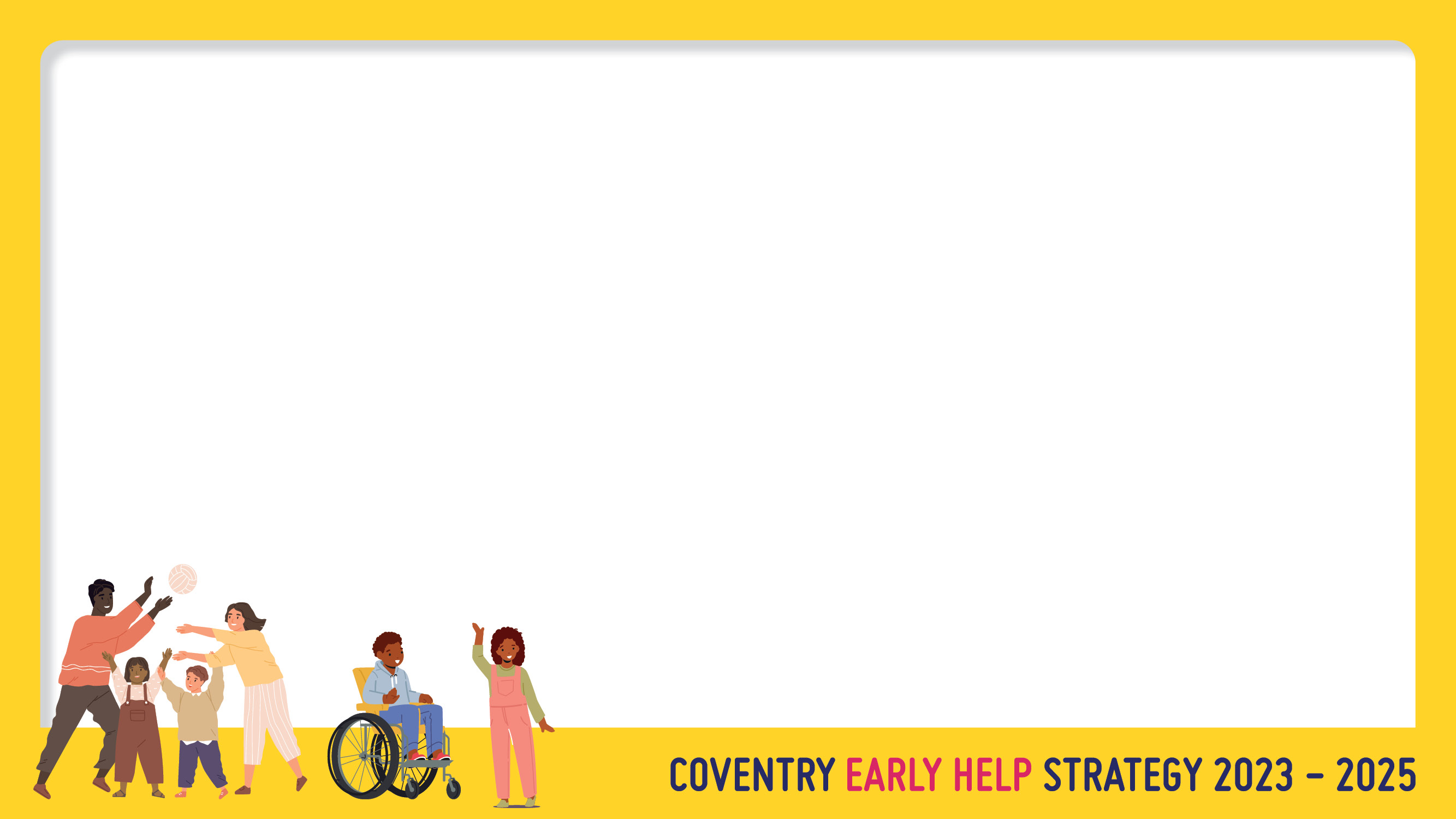 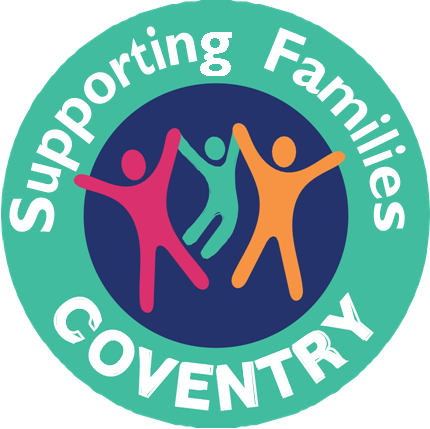 Affective questions
Affective questions seek to learn how others feel about the information they're learning. These responses can help the speaker affirm the listener’s feelings or clarify information.
For instance, you may ask new employees questions like:
How do you feel about your schedule?
What are your initial reactions to our overtime policy?
Is it important to you that we offer an hour lunch break versus a half-hour one?
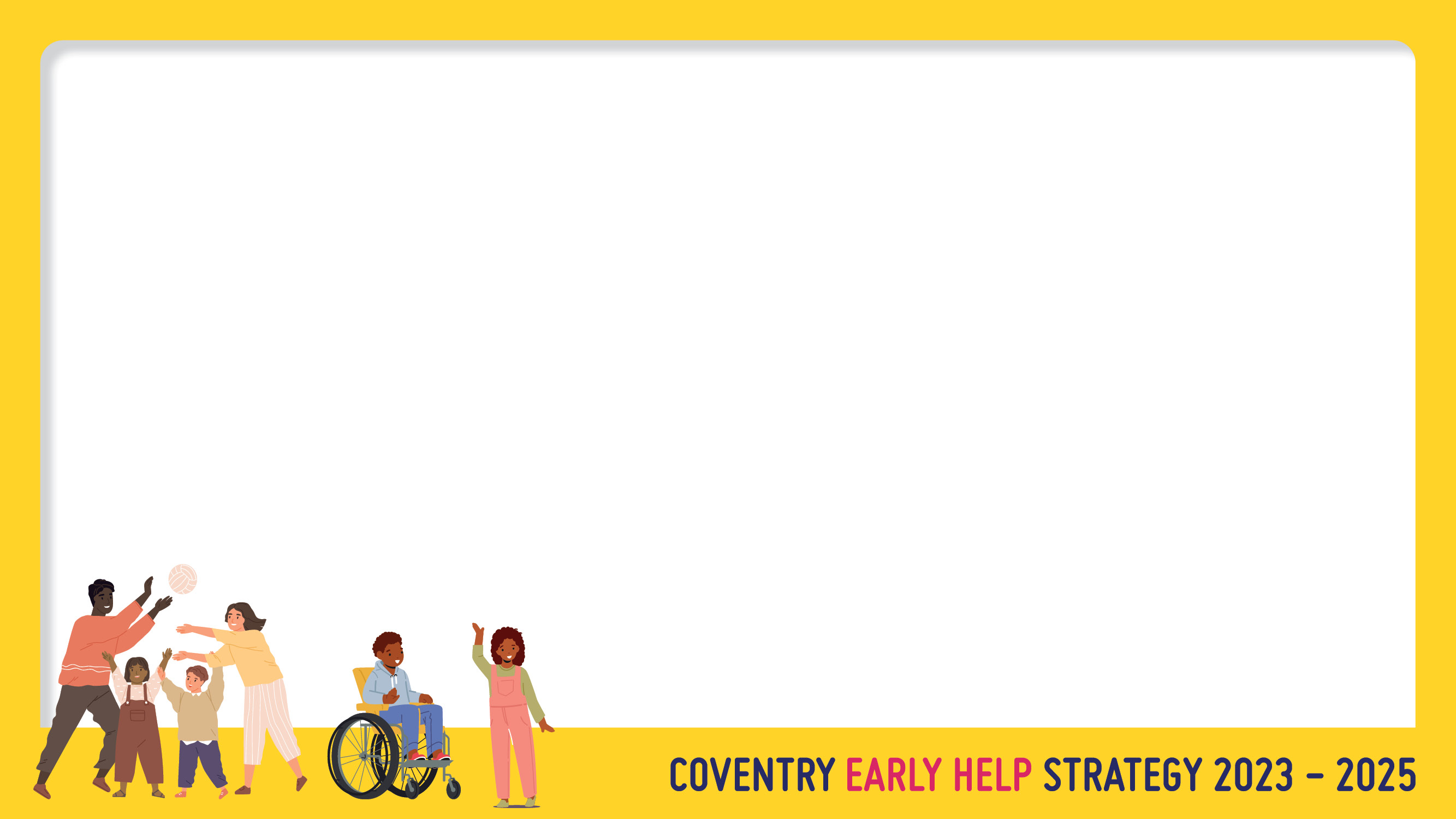 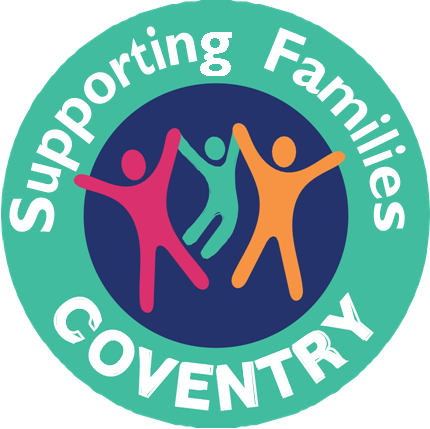 Structuring questions
Structuring questions ensure group members understand the information you are presenting to them. They allow learners an opportunity to clarify material or ask follow-up questions. 
For instance, after a presentation, you may ask the following questions: 
Does anyone have any questions?
Was that section clear to everyone?
Did that quote make sense to you?
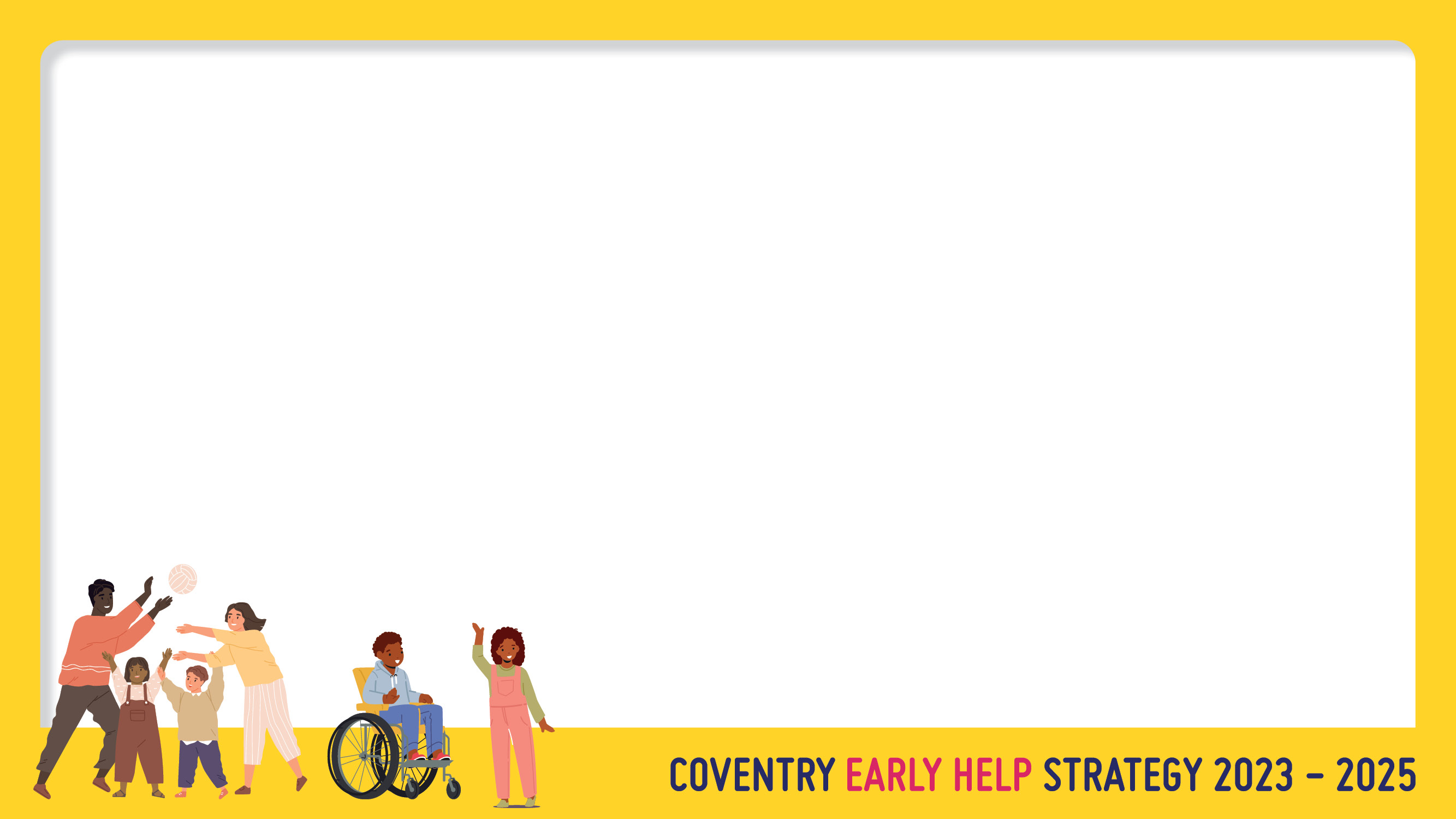 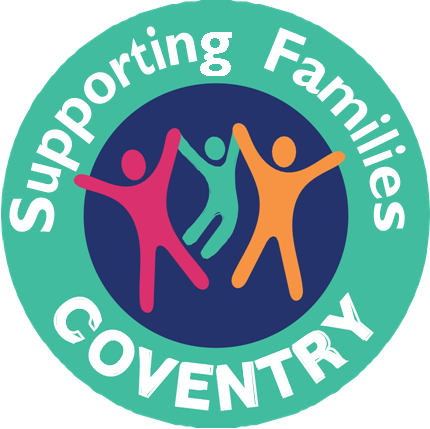 If you need any further advice or support when talking to a family, please don’t hesitate to contact one of the Early Help Assessment Coordinators or a Family Hub.